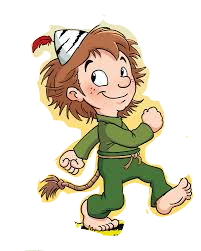 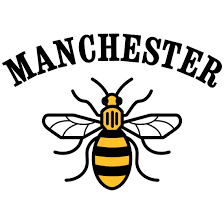 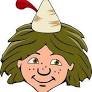 Manchester International Skogsmulle Symposium 2025

By Shirley and Mike Johnson
Rationale:

Previous symposia have successfully taken place in beautiful areas where children have access to forests.
 If we are to ensure that all children have the opportunity to not only learn in, through and about nature 
but also to meet Skogsmulle and his friends, it is important that the concept is expanded to  all children.

Although many of our cities do not have forests, they are not devoid of nature. 
Manchester in particular, has a large number of public parks and many smaller green spaces.
 We believe that, in addition to the ecosystems recognised by Skogsmulle and his friends,
 as the vast majority of our children live in urban areas, it is now time to introduce the pedagogy around Skogsmulle.
The venue:
Luther King House, Manchester
Situation:
Approximately 2.5miles from Manchester City Centre
Between two large public parks
Within walking distance of the University of Manchester
Close to busiest bus route in Europe
On site parking and Free WiFi.
Accommodation: 47 bedrooms from 9/6-14/6
10 single rooms
26 double rooms (3 on ground floor)
8 twin room (5 have 2 x single, 3 have single and double
2 x twin room (1 single and 1 double) with diabled access
1 x family room (2 singles and 1 double)
Costings:
Single occupancy - three nights, including dinner on 9/6    @£500 per person
Single occupancy- two nights @ £350 per person
Shared occupancy- three nights, including dinner on 9/6    @ £450 per person
Shared occupancy- two nights @ £300 per person
Day delegates- @£80 per day per person (9.00-4.30pm)
Airport transfers- @ £30 per person (approx 30 minutes)
T shirts ( 3 logos, Manchester, Skogsmulle, Friluftsfrämjandet) @ £20
Conference rooms (included in price)
Chapel Room (main conference area)
75 metres squared
power sockets
theatre style =100
caberet style = 50
boardroom = 24
Peake breakout room
35 metres squared
Theatre style =35 
Caberet = 16
boardroom = 15
Additional rooms (not included in price)
Summerville/Overdale@ £50 / £100 (full day)
theatre style = 20
Rawdon  @ £60/£120 (full day)
theatre style = 35
cabaret = 20
Vashti @ £70/£140(full day)
theatre = 50
cabaret = 30